Summer Road Trip
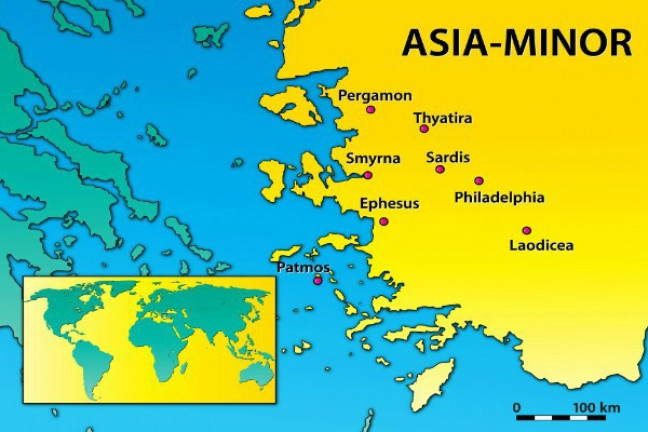 The 7 Churches of Asia
Revelation 2-3
Sardis

Revelation 3:1-6
The City of Sardis
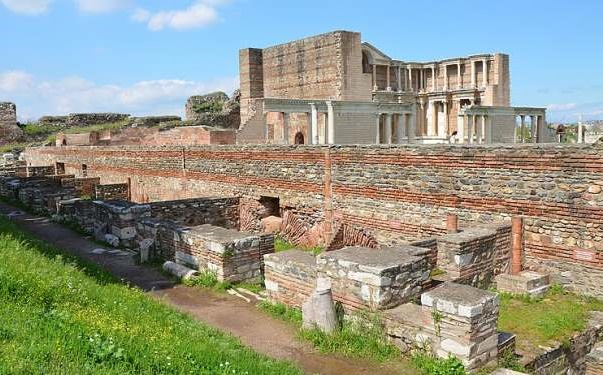 Located 30 miles SE of Thyatira. 
A great trade center. 
Oldest city in Asia Minor. 
Birthplace of modern money: first coins were minted in Sardis.
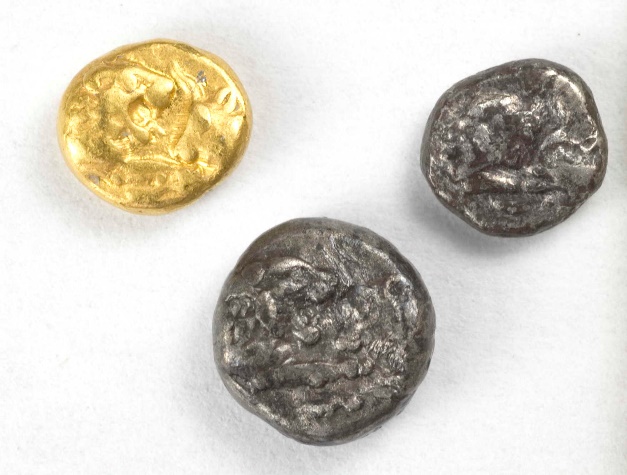 The City of Sardis
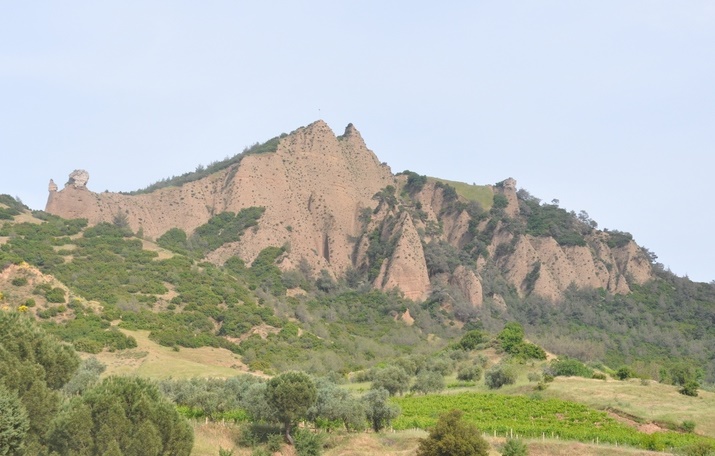 Enjoyed a very strategic location. 
Gave the citizens an overconfident sense of security. 
Known for its wealth and love for luxury and pleasure.
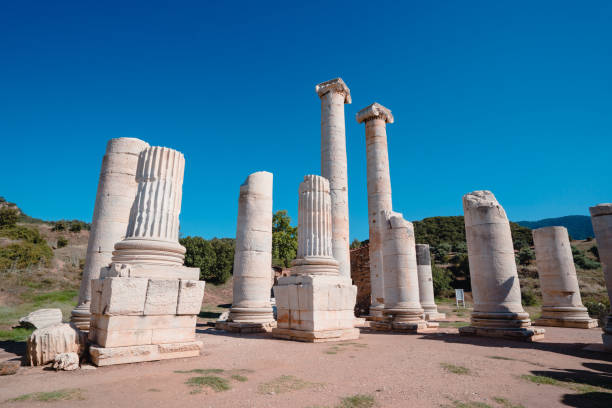 1. Complaint
I know your works
that you have a name that you are alive, but you are dead
I have not found your works perfect before God
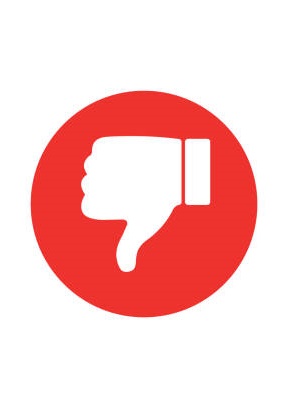 2. Counsel
Be watchful, and strengthen the things which remain, that are ready to die (v. 2)
Remember therefore how you have received and heard; hold fast and repent (v. 3)
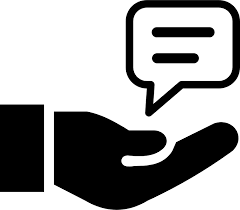 2. Counsel
Therefore if you will not watch, I will come upon you as a thief, and you will not know what hour I will come upon you (v. 3)
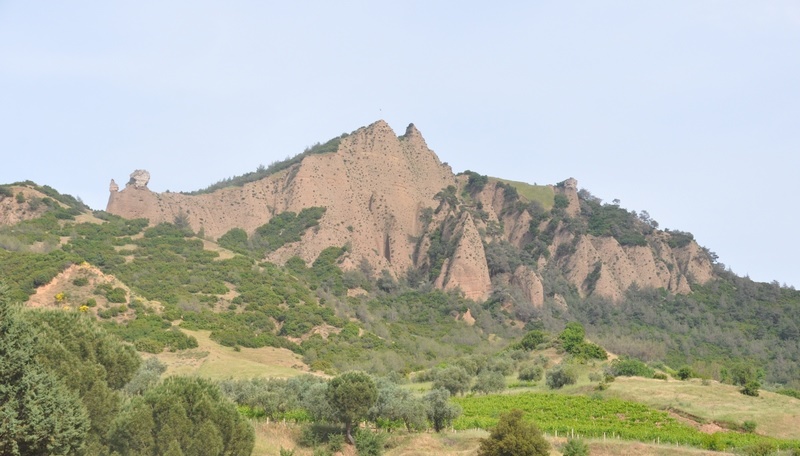 3. Commendation
You have a few names in Sardis who have not defiled their garments (v. 4)
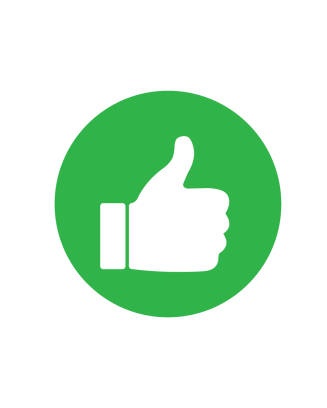 3. Commendation
He who overcomes shall be clothed in white garments, and I will not blot out his name from the Book of Life; but I will confess his name before My Father and before His angels (v. 5)
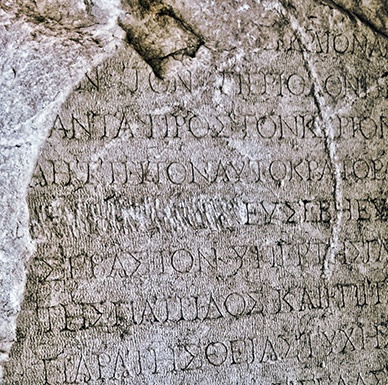 Summer Road Trip
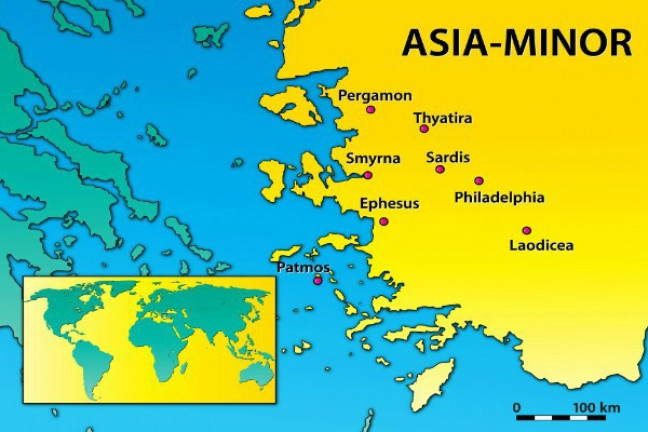 The 7 Churches of Asia
Revelation 2-3
Next Stop: Philadelphia

Revelation 3:7-13